Reiligiún sa Seomra Ranga Lán-Ghaeilge
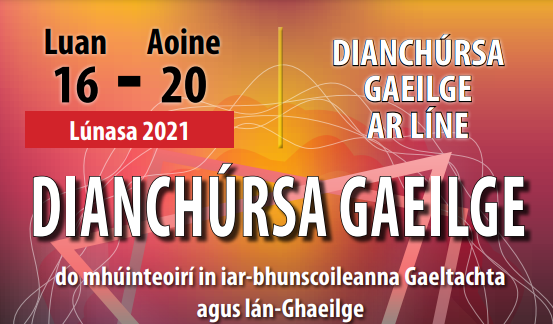 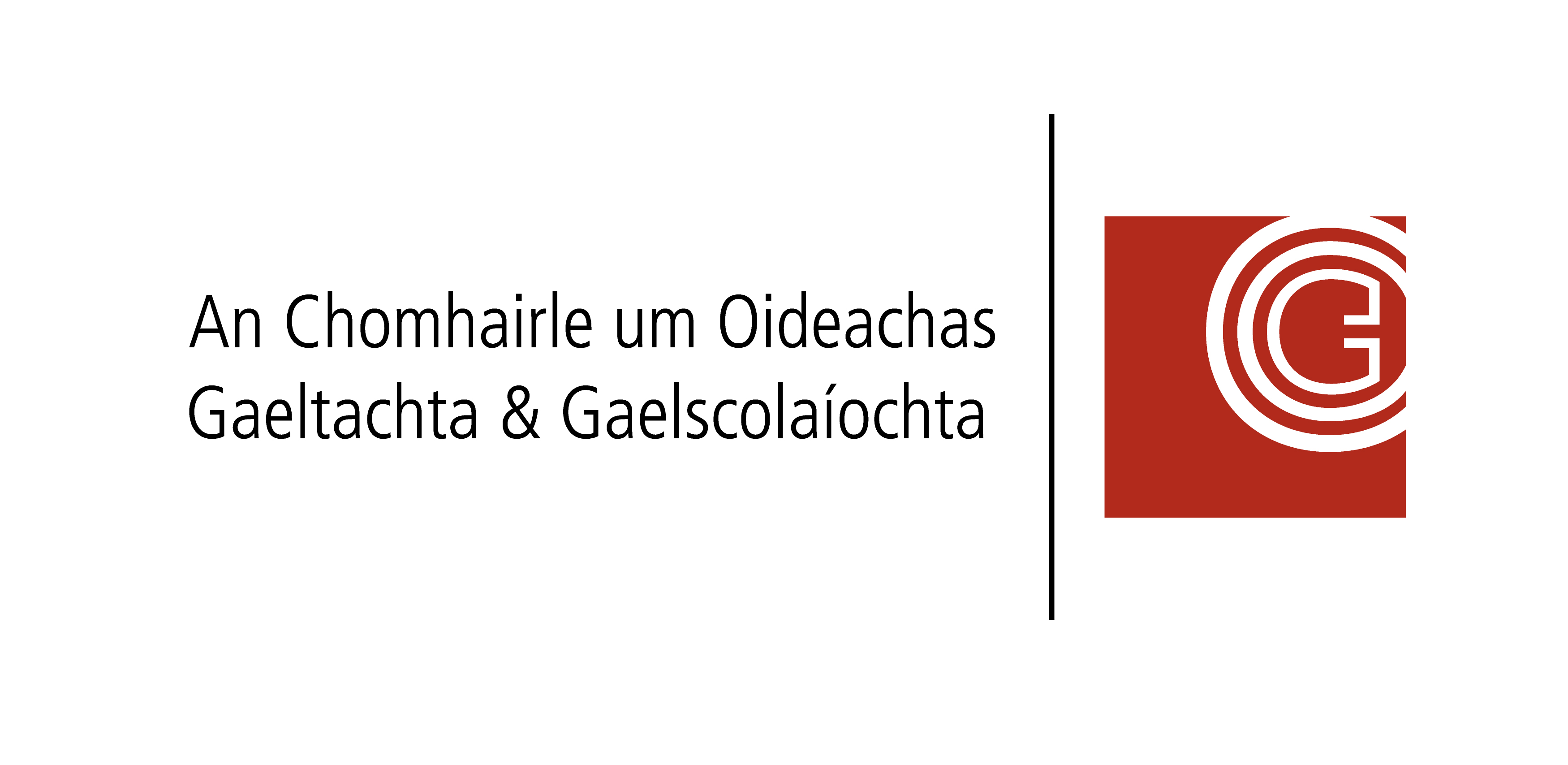 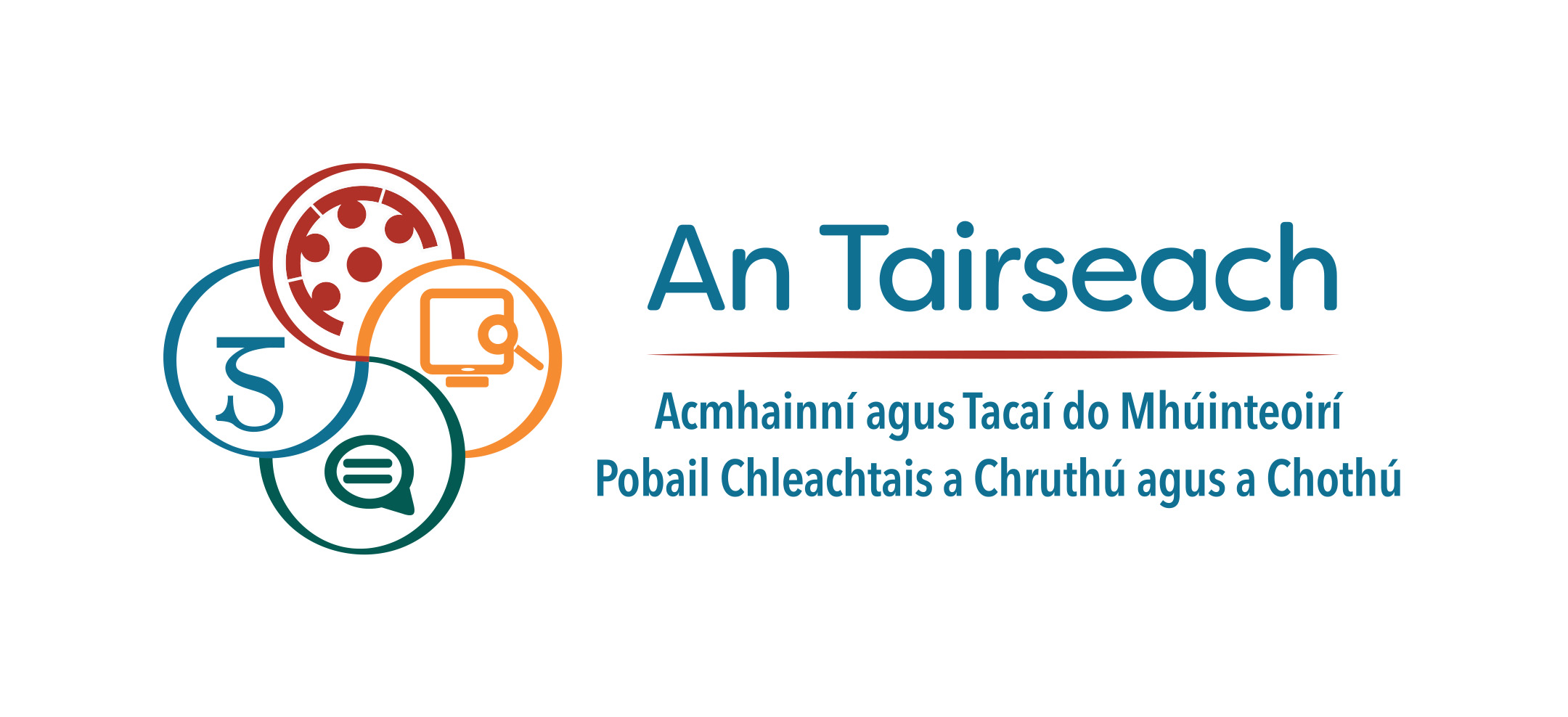 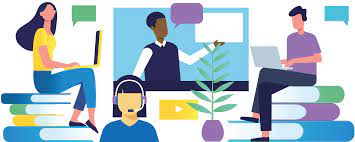 Aoife Nic Uaid 
Coláiste Íosagáin,
Baile an Bhóthair,
Baile Átha Cliath
Dianchúrsa COGGOideachas Reiligiúin
Clár
An tSraith Shóisearach: Na gnéithe is tábhachtaí
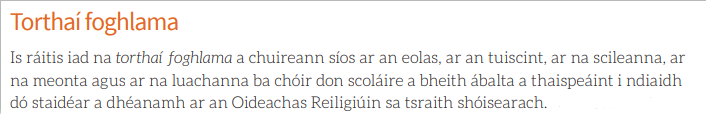 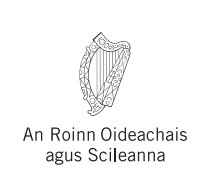 Struchtúr an Chúrsa:
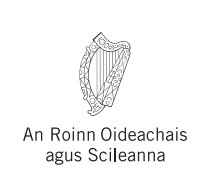 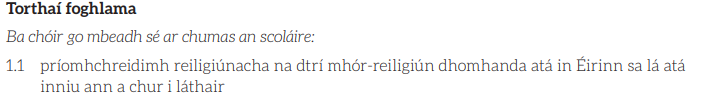 Na Mór-Reiligiúin Dhomhanda
Deasghnátha reiligiúnacha agus neamhreiligiúnacha 
Tionchar na Críostaíochta ar chultúr agus ar oidhreacht na hÉireann
Cineálacha urnaí 
Comhphobail chreidimh 
Ceartas, síocháin agus athmhuintearas 
Dialóg idirchreidmheach
Snáithe 1: Creidimh a chur in iúlRoinnt samplaí..
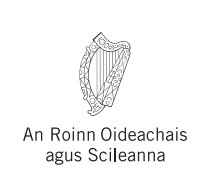 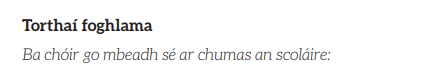 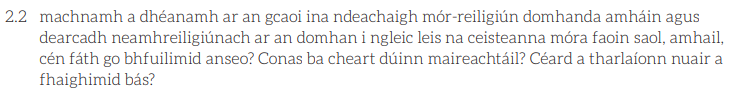 Sa Tóir ar Bhrí
Ceisteanna móra an tsaoil
Scéalta chruthú an domhain 
Tuiscintí ar Dhia 
Saol Íosa agus Forbairt an Bhíobla 
Stair an Hiondúchais 
Daoine reiligiúnacha agus an tionchar a bhíonn acu ar an saol
Céimeanna an chreidimh
Snáithe 2: Ceisteanna a fhiosrúRoinnt samplaí..
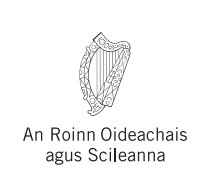 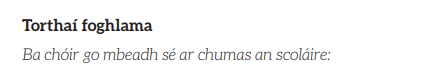 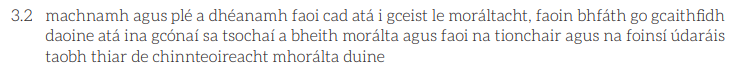 Snáithe 3: Ár Luachanna i mBun GnímhRoinnt samplaí…
Luachanna 
An mhoráltacht 
Cóid mhorálta
Cinntí a dhéanamh 
Moráltacht ag forbairt 
Aincheisteanna morálta
Ceartas
Maoirseacht
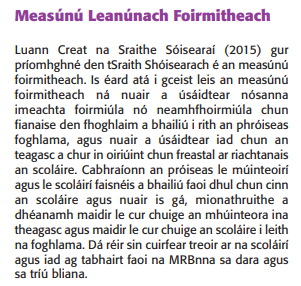 Measúnú
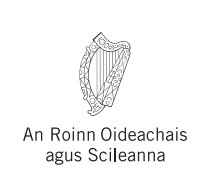 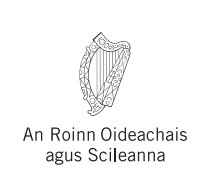 An Scrúdú Deiridh
An tSraith Shinsearach: An Idirbhliain, Bliain 5 & 6
An Mhoráltacht: Cad atá ceart agus mícheart
Ceartas Sóisialta: Cearta daonna timpeall an domhain
Maoirseacht: Aire a thabhairt do gach duine agus gach rud ar domhan 
An reiligiún: Féilirí na reiligiún éagsúil a leanúint, taighde a dhéanamh orthu agus ar fhéilte na reiligiún ar leith. (Mar shampla; An Cháisc sa Chríostaíocht, Díbheálaí sa Hiondúchas, Ramadan san Ioslam srl.)
Eachtraí stairiúla: Eachtraí a tharla timpeall an domhain san am atá caite, a bhfuil an-tábhacht ag baint leo sa lá atá inniu ann (mar shampla: Géarleanúint na nGiúdach agus an tUilseloscadh, agus an Cinedheighilt san Afraic Theas)
Ceartas Sóisialta
The True Cost: Clár beathaisnéise ar shaol an mhearfhaisin.
An chaoi a ndéantar éadaí; cá ndéantar iad; an méid airgid a íoctar leis na hoibrithe; na coinníollacha oibre a bhaineann le dearadh na n-éadaí; comhlachtaí a dhéanann iarracht a bheith inbhuanaithe; an éifeacht a bhíonn ag an earnáil faisin ar thimpeallacht an domhain
An Cumann Naomh Uinseann de Pól: Feachtas/Eagraíocht a dhéanann go leor oibre le dul i ngleic le cur chun cinn ceartas sóisialta. Feachtas scoile a thosú – airgead a bhailiú; díolachán cistí, bronntanais Nollag srl.
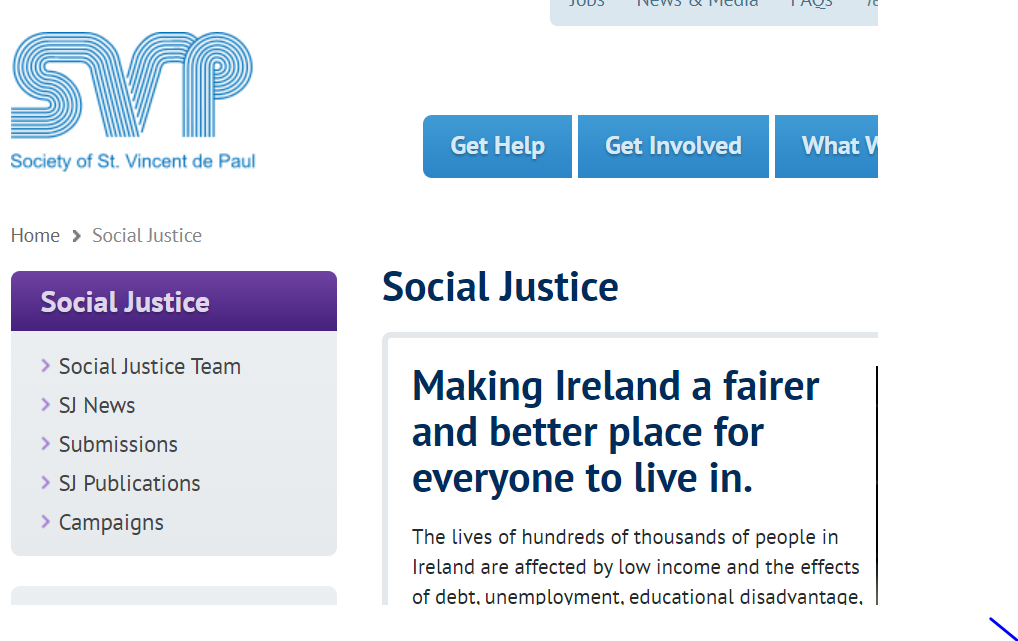 Maoirseacht
Before the Flood: Déanta in 2016
Aisteoir Leonardo DiCaprio ag taisteal an domhain agus ag foghlaim faoi na hiarmhairtí tromchúiseacha a bhaineann le hathrú aeráide agus faoin gcaoi a bhfuil siad seo le feiceáil i dtíortha éagsúla.
An-ábhartha; tuilte, triomach, falscaithe (loscadh sléibhe), éiceachórais ag fulaingt srl.  
Feachtas scoile a thosú: Daoine a spreagadh le rothaíocht nó siúl ar scoil; athchúrsáil scoile a bhunú srl.
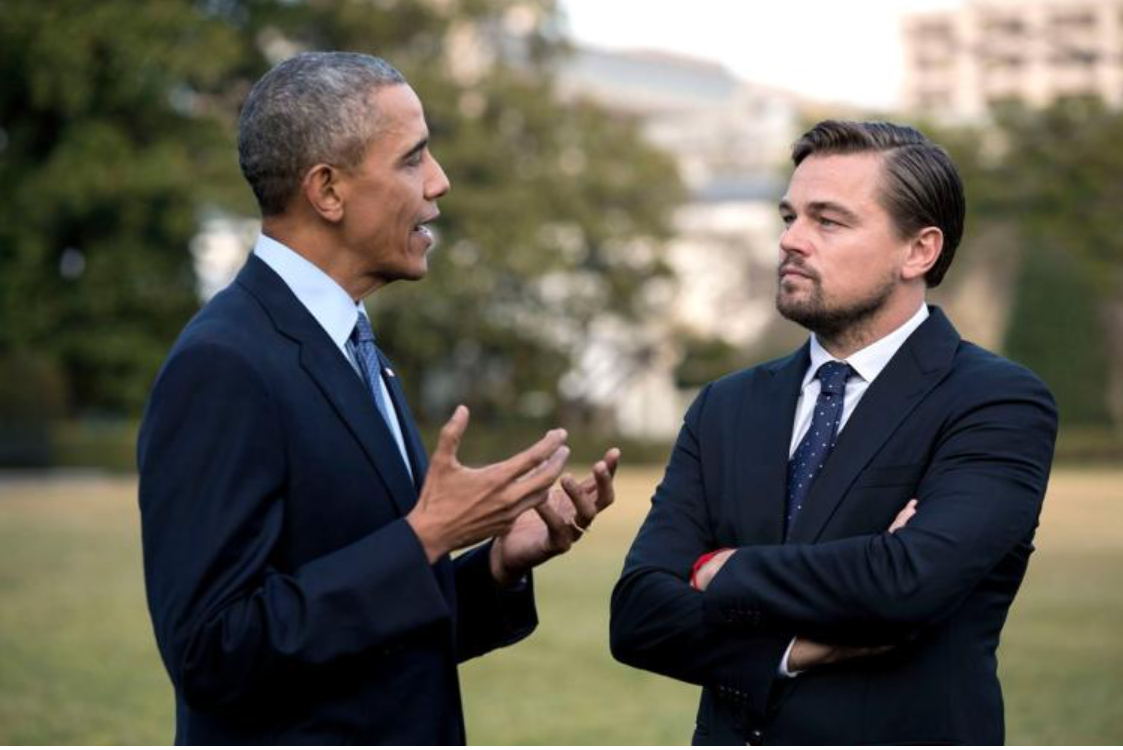 Pionós an bháis
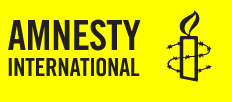 Ceachtanna ranga ar Amnesty International bunaithe ar phionós an bháis.
Tá an-chuid eolais ar an suíomh - tá sé idirghníomhach; tá bileoga oibre ar fáil (is gá iad a aistriú)
Dead Man Walking: Scannán ina ndéantar plé ar phionós an bháis; dearcthaí éagsúla. 
Tugann an téama seo an deis do scoláirí machnamh a dhéanamh ar na hábhair, a ndearcthaí féin, dearcadh an reiligiúin srl.
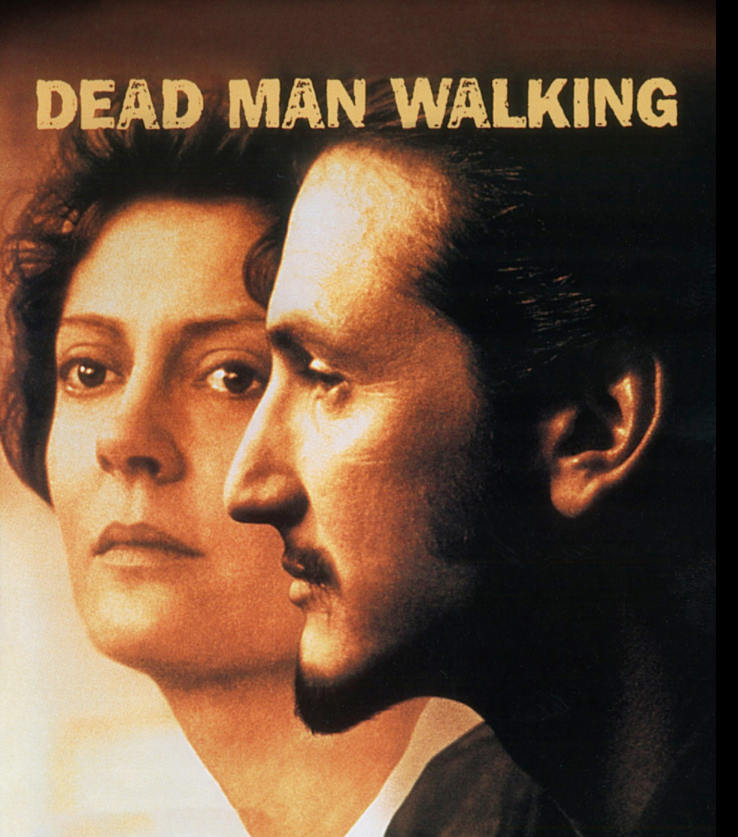 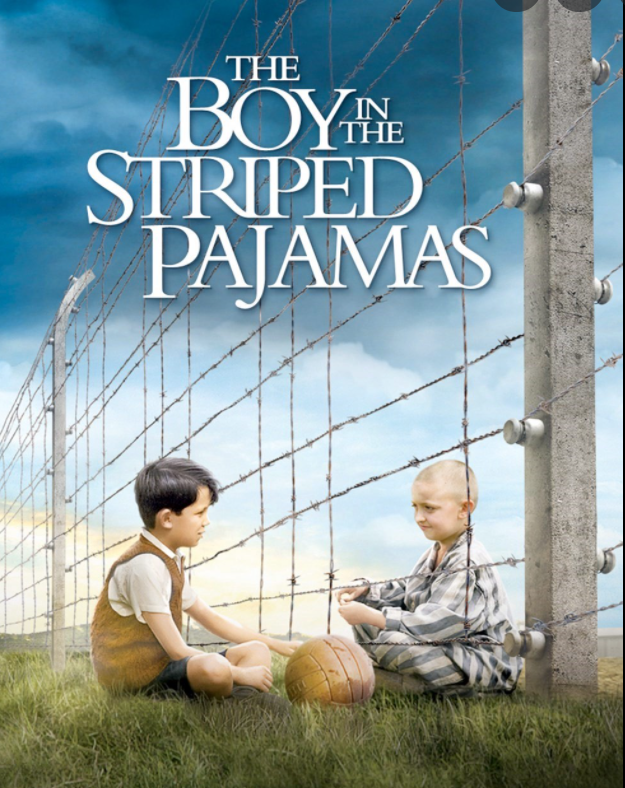 Eachtraí stairiúla: An tUileloscadh
The Boy in the Striped Pajamas: Scannán bunaithe ar na campaí géibhinn a bhí ann le linn an uileloiscthe  
Life is Beautiful: Scannán Iodáilise 
Cúlra a thabhairt do na daltaí ar stair na heachtra roimh ré
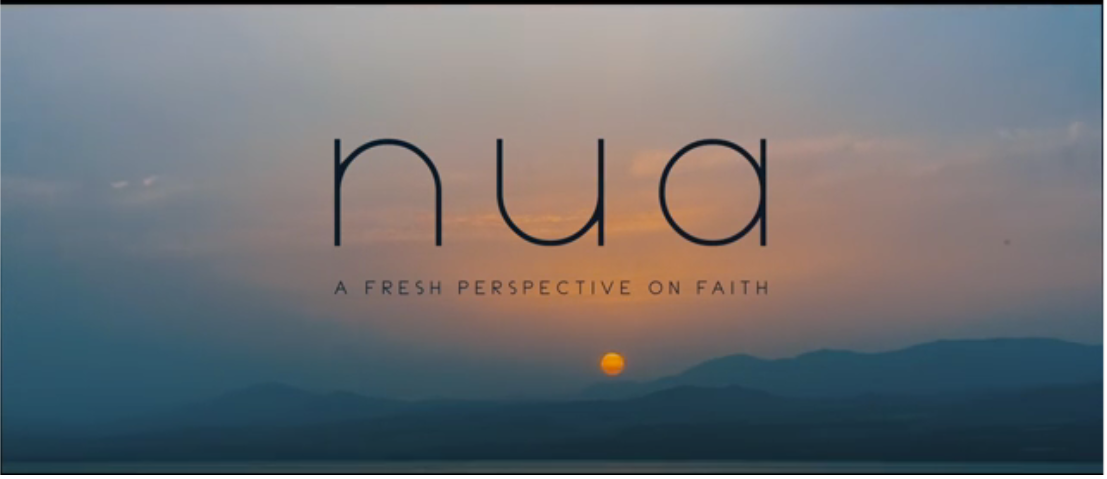 An Reiligiún
NUA – sraith Éireannach; An eolaíocht agus an reiligiún; An ann do Dhia?; dearcthaí éagsúla a phlé
Countdown to Calvary – Clár bunaithe ar an tseachtain dheireanach de shaol Íosa in Iarúsailéim sular cuireadh chun báis é
The Story of God – Clár bunaithe ar chreidimh chultúir éagsúla ar an mbás, ar chruthú an domhain, ar Dhia agus ar cheisteanna móra an tsaoil
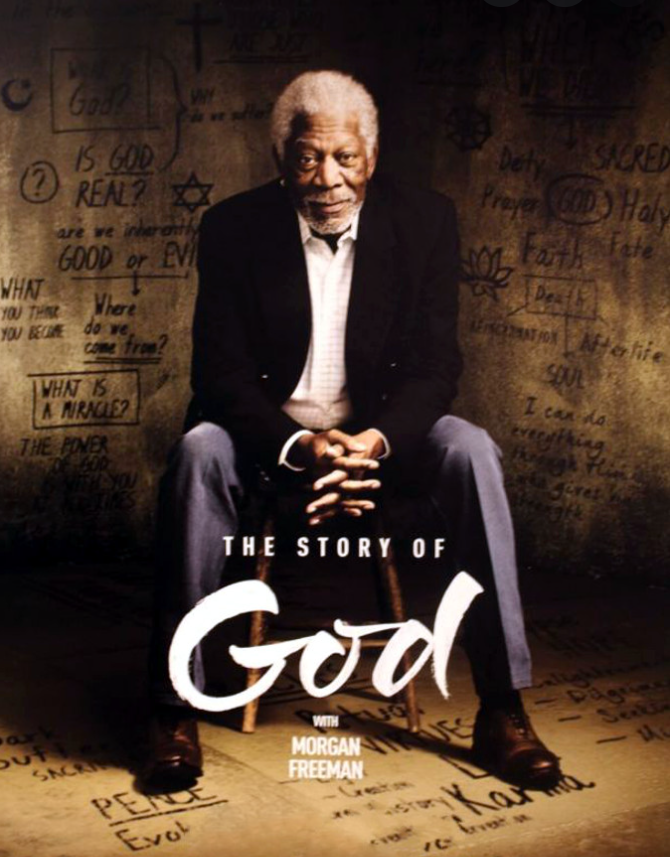 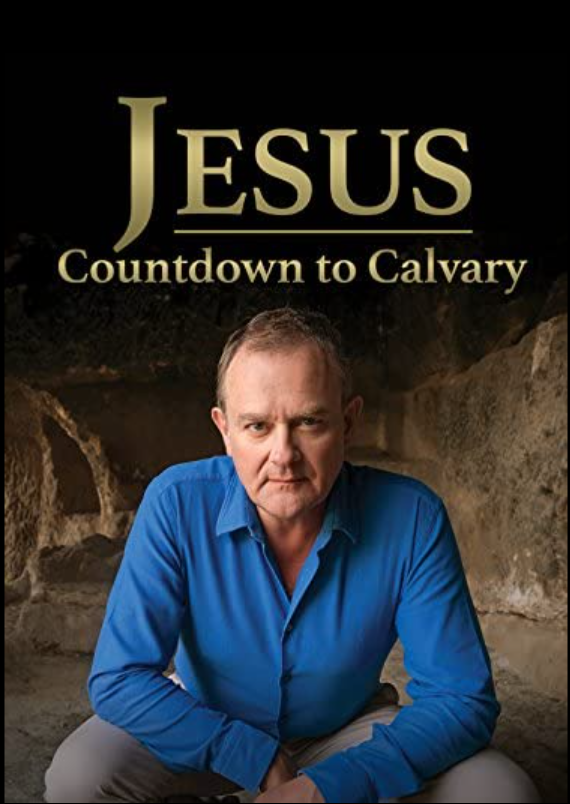 Bí ciallmhar agus bí cúramach!
Déan cinnte go mbreathnaíonn tú ar aon rud roimh ré sula dtaispeánann tú don rang é.

Seans nach n-oirfeadh roinnt de na hábhair seo, de bharr cúinsí ar leith a bhaineann le scoláirí sa rang.
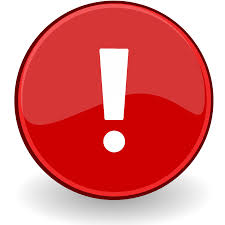 Acmhainní a chabhróidh leat
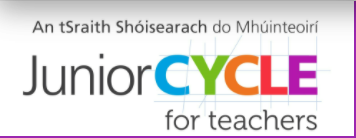 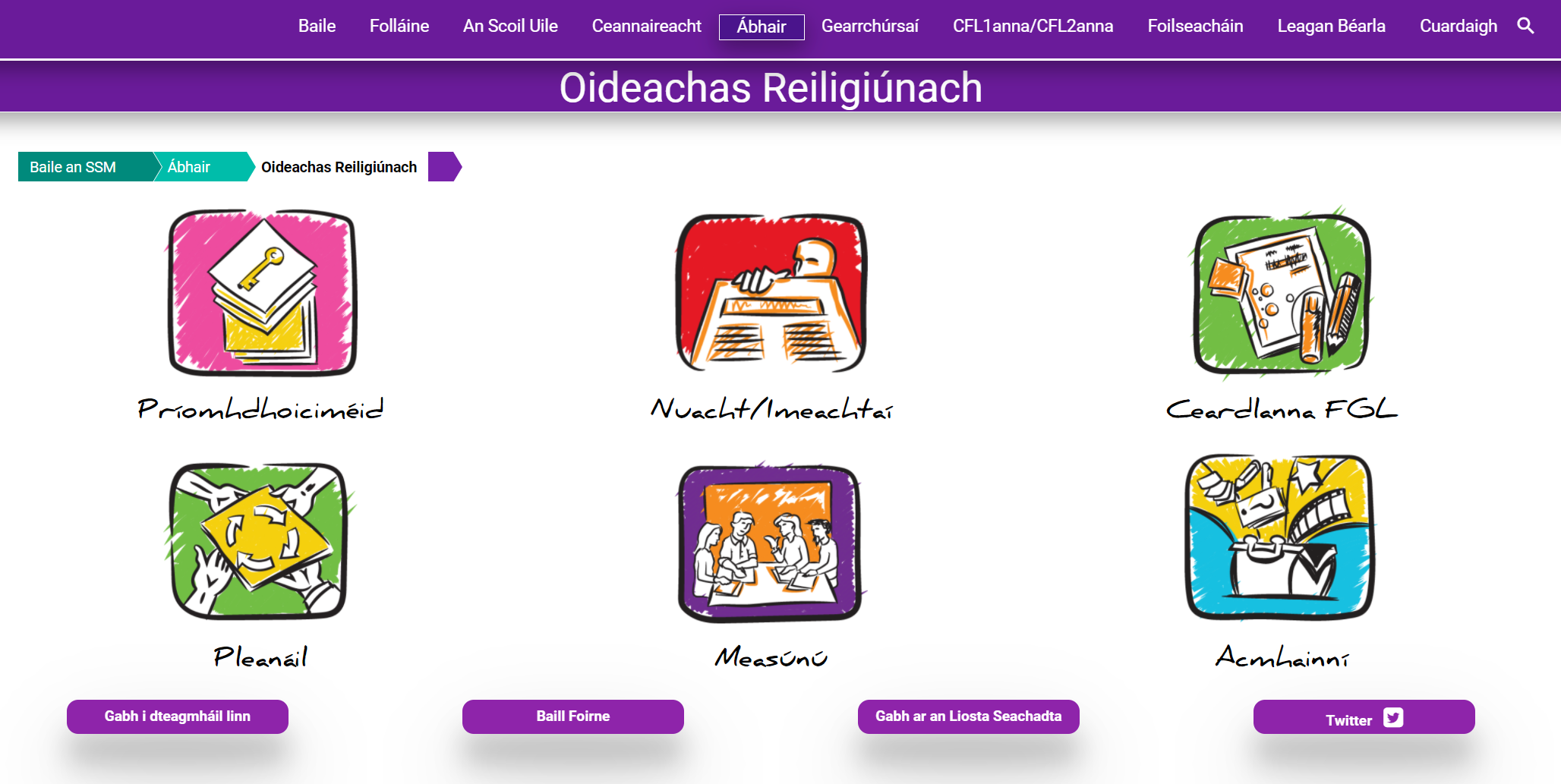 Acmhainní Múinteoirí
Acmhainní – Póstaeir
Seiminéar gréasáin
Acmhainní ranga
Acmhainní – COGG.ie > An Tairseach
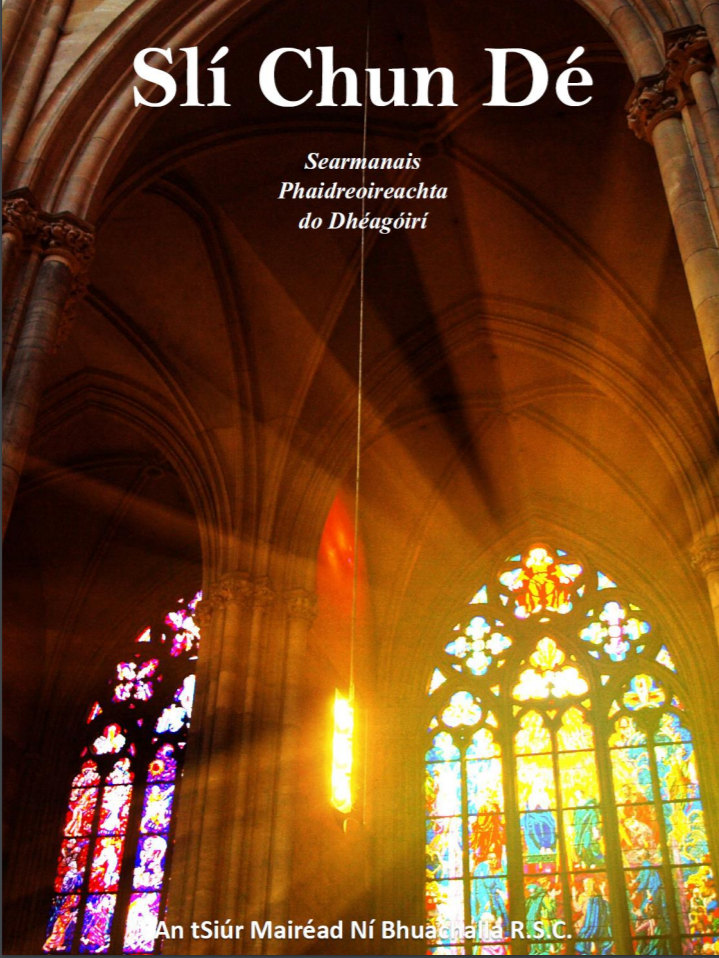 Acmhainní
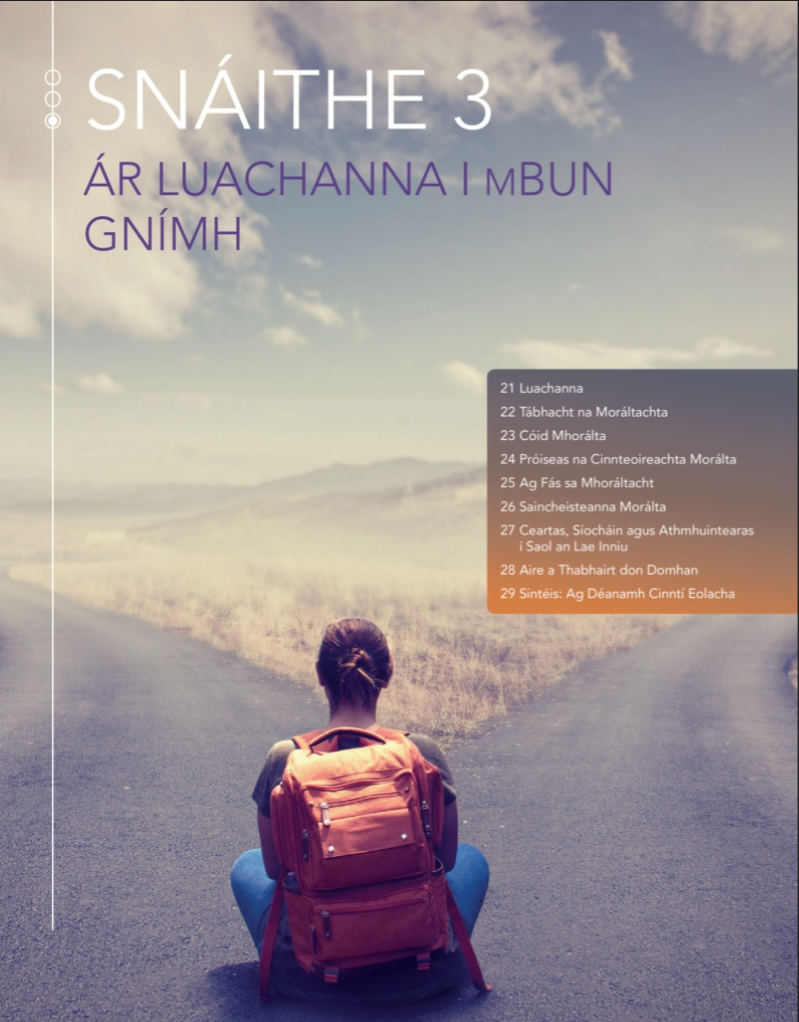 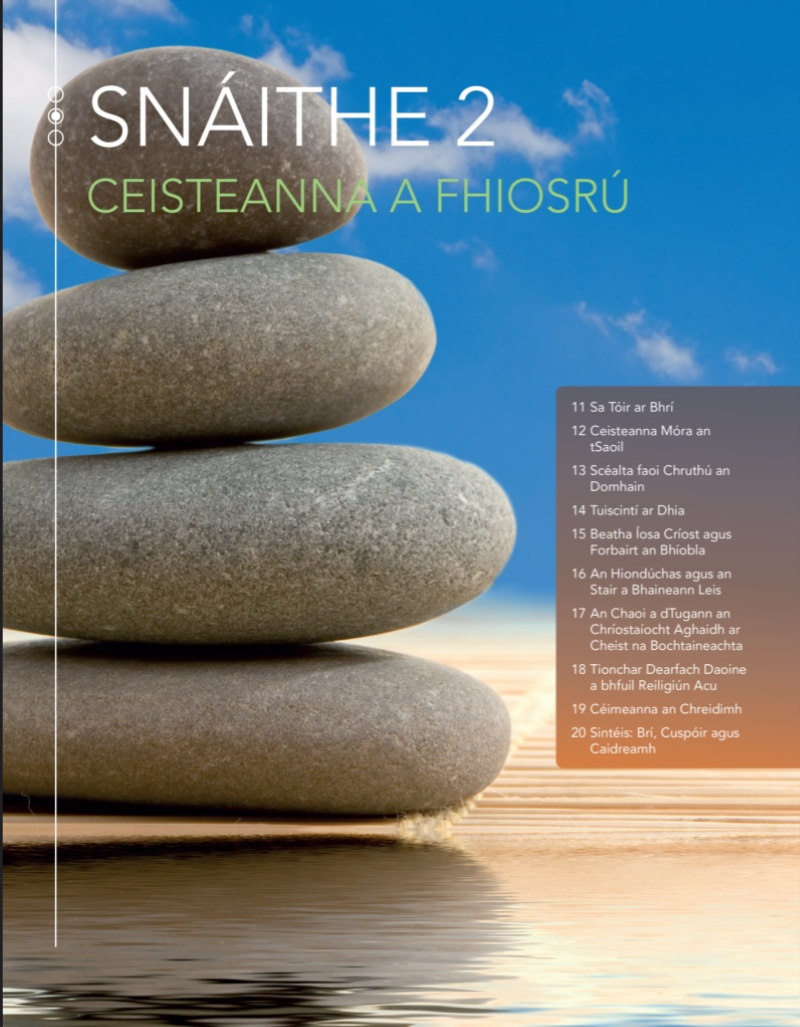 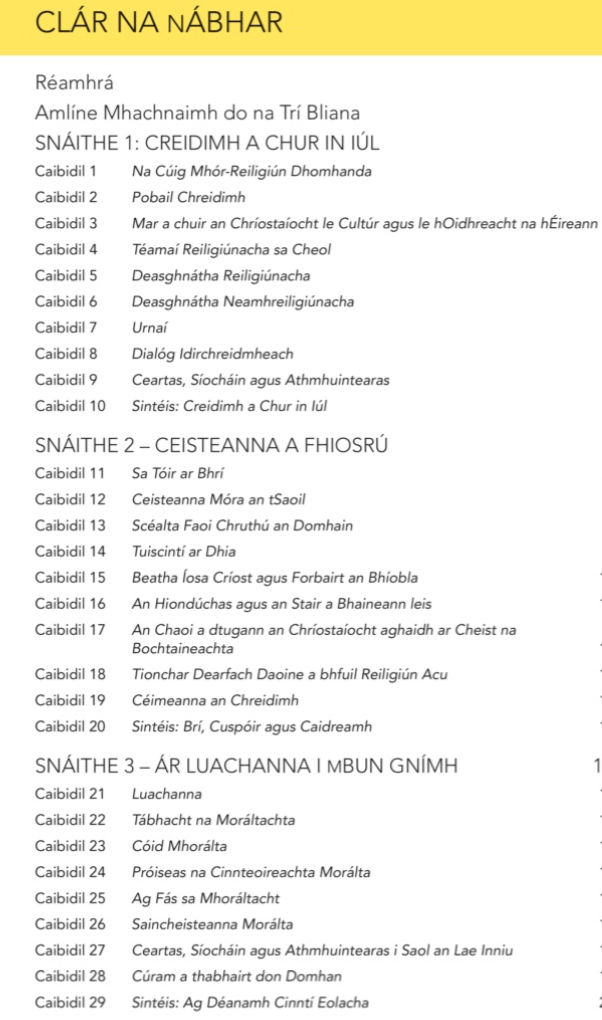 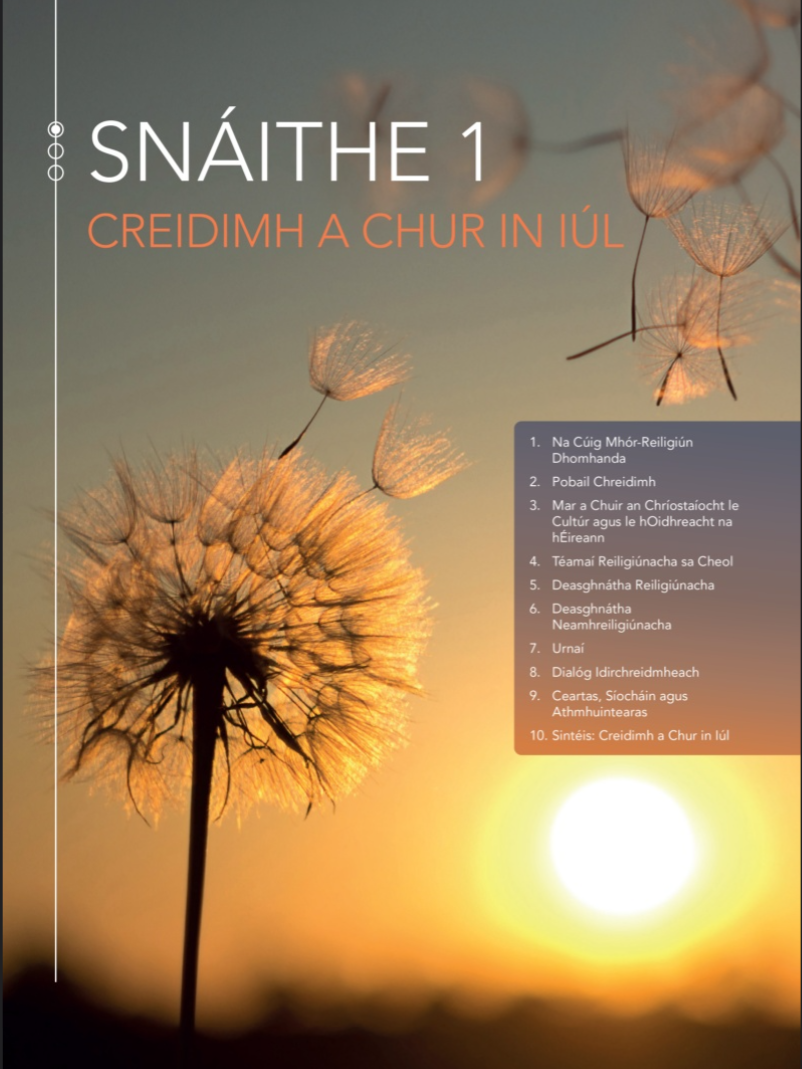 Acmhainní
Leabhar EDCO aistrithe go Gaeilge
Eolas cuimsitheach
Éasca le tuiscint 
Ceachtanna maithe chun na scoláirí a ullmhú don MRB
An Bíobla Naofa ar líne - https://www.bible.com/bible/884/MAT.1.OC1970
Scoilnet
Slán agus beannacht libh!
Go raibh maith agaibh as éisteacht.

Má tá aon cheist agaibh, is féidir ríomhphost a chur chugam ag anicuaid@eoiniosagain.ie
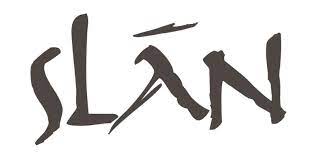